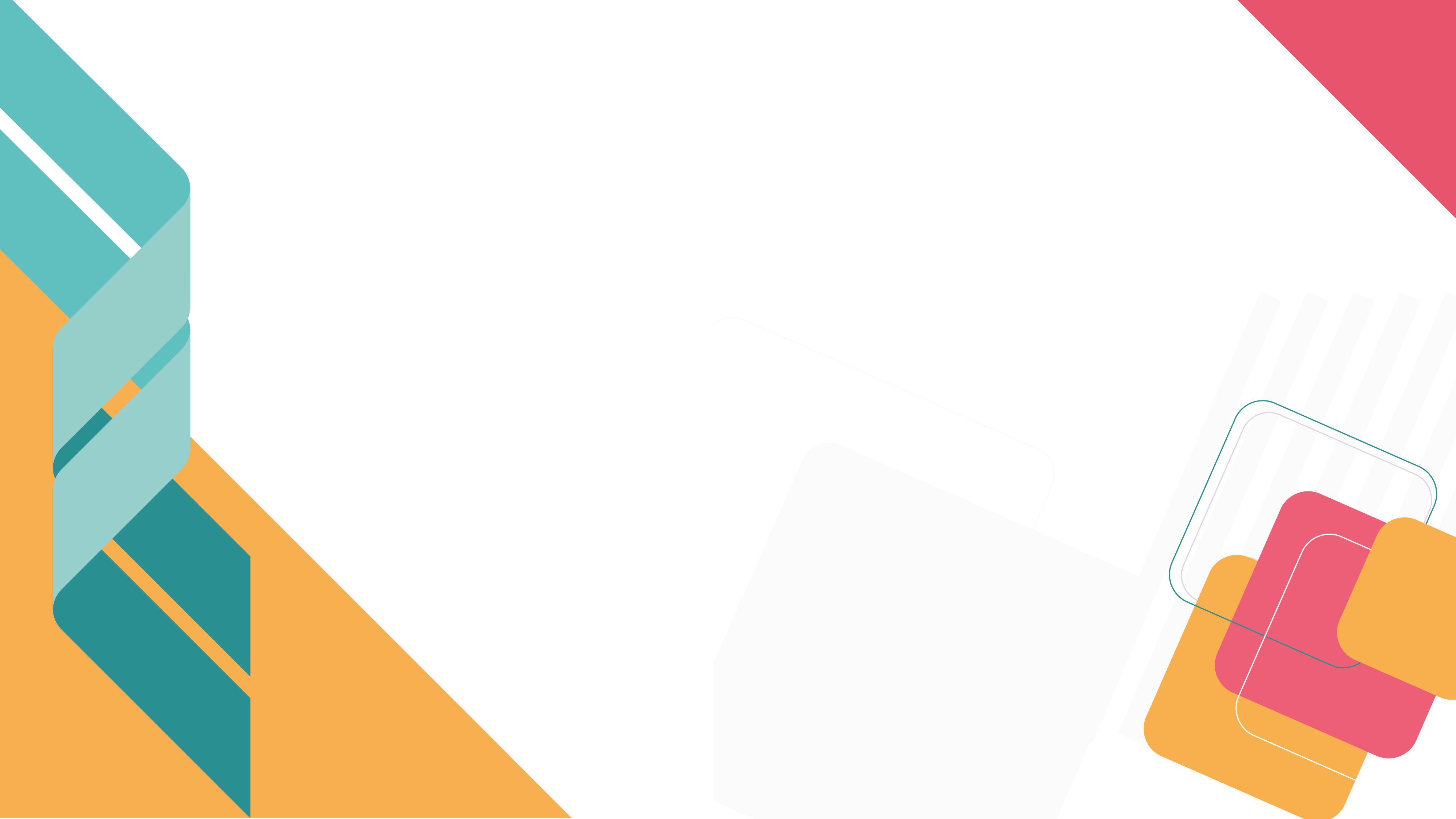 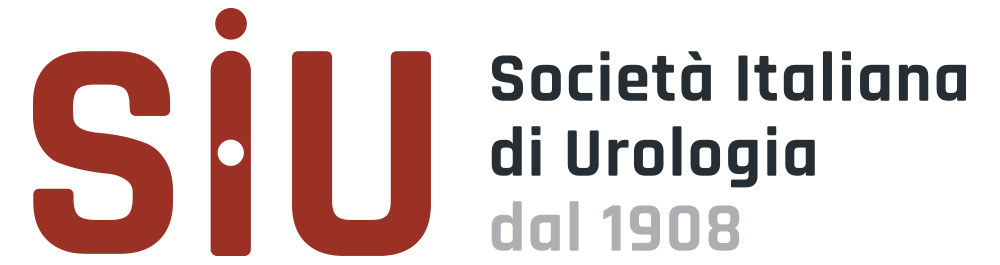 2° SIU MasterClass 
in Uro-Oncologia 
Società Italiana di Urologia
Corso FAD erogato in modalità sincrona
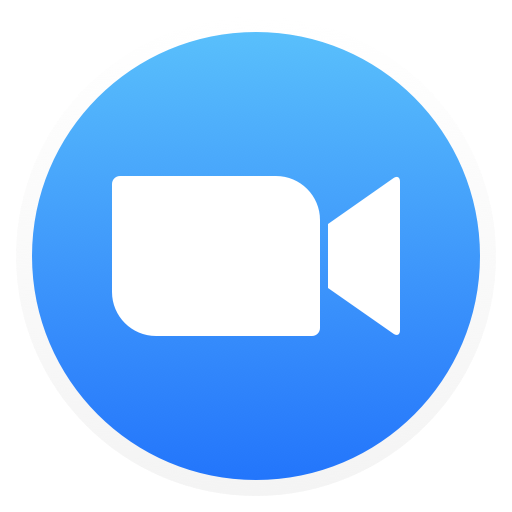 ecm.siu.it
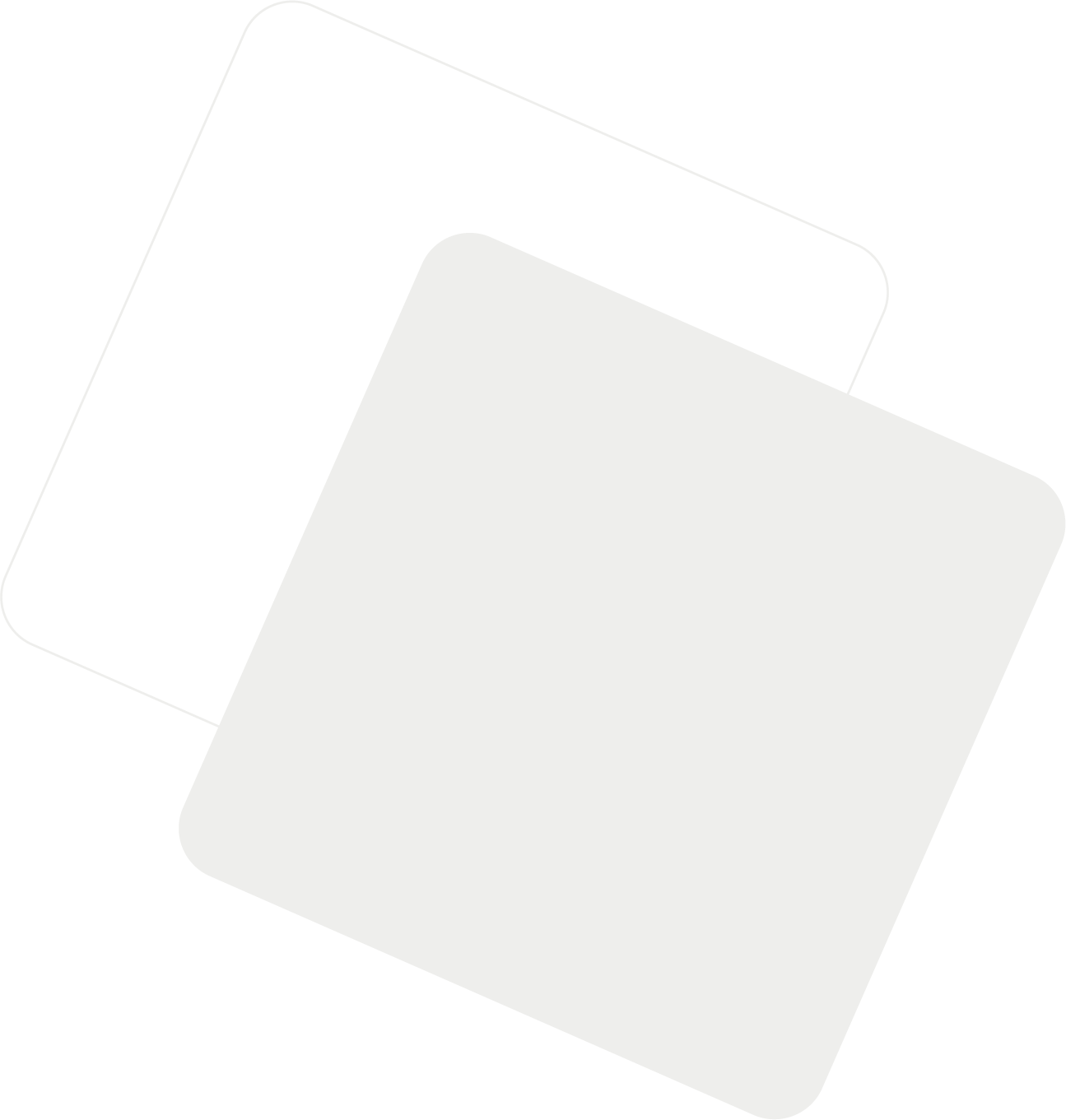 Crediti ECM:
18
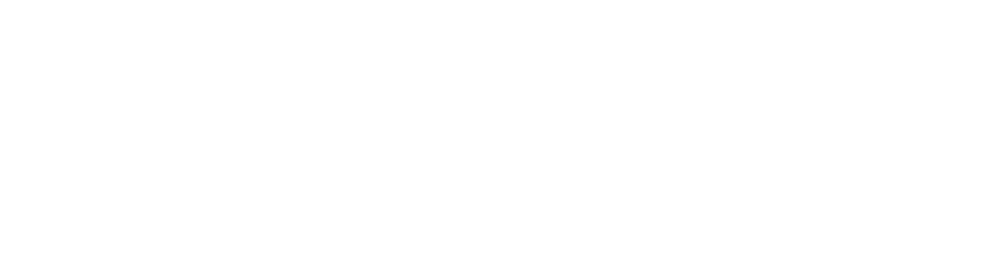 2° SIU MasterClass in Uro-Oncologia 
Società Italiana di Urologia
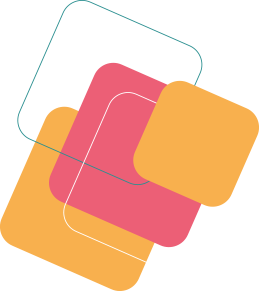 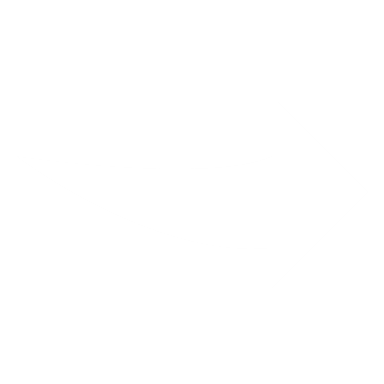 ecm.siut
Corso FAD erogato in modalità sincrona
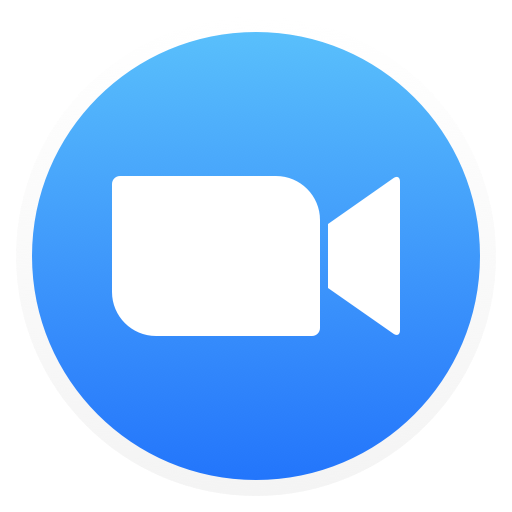 Caso clinico #2: linfonodi positivi e noduli polmonari
Laura Evangelista MD PhD
Medicina Nucleare, Università di Padova

laura.evangelista@unipd.it
2
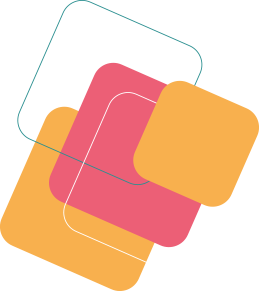 2° SIU MasterClass in Uro-Oncologia 
Società Italiana di Urologia
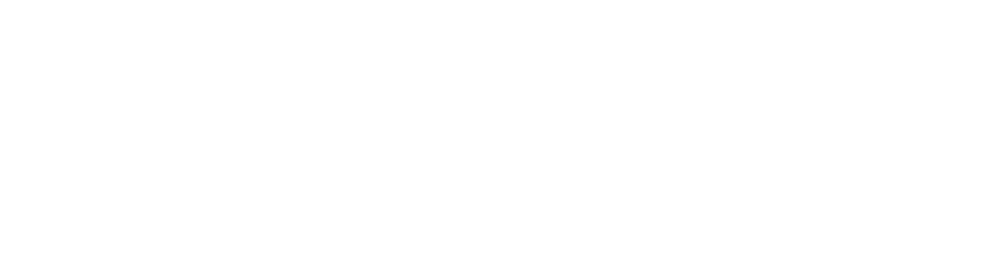 Approccio diagnostico nel ca avanzato della vescica
Stadiazione
Valutazione della risposta alla terapia
Follow-up
Primo livello: Ecografia 
Secondo livello: uro-TC
Secondo livello: RM
Secondo livello: bone scan*
Terzo livello: FDG PET/CT

*in caso di sintomi scheletrici
Cistoscopia 
Uro-TC
Citologia urinaria
Cistoscopia 
Uro-TC o altro imaging*


*in caso di ca muscolo-infiltrante
Linee guida AIOM 2020, EAU Guidelines 2021
3
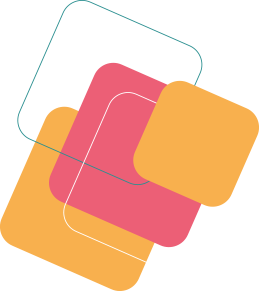 2° SIU MasterClass in Uro-Oncologia 
Società Italiana di Urologia
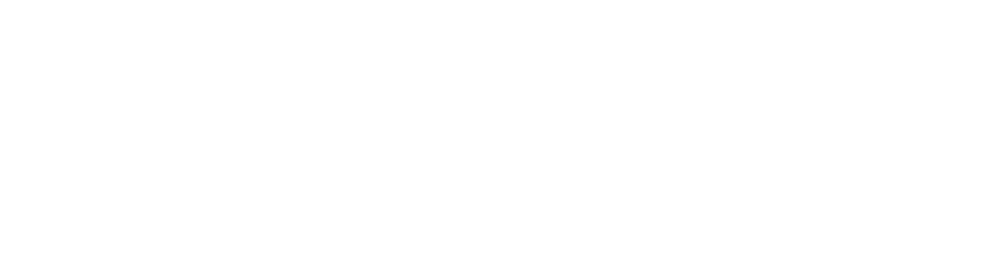 Stadiazione nella neoplasia muscolo-invasiva: FDG PET/CT
Malattia linfonodale
Malattia extra-nodale
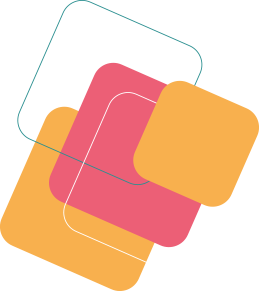 2° SIU MasterClass in Uro-Oncologia 
Società Italiana di Urologia
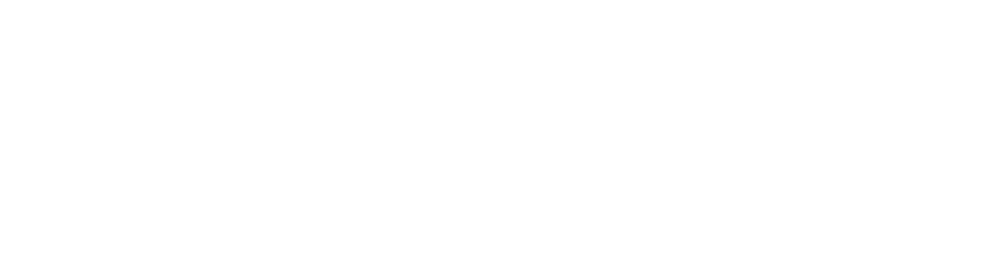 Stadiazioneprognosi nella neoplasia muscolo-invasiva: FDG PET/CT
5
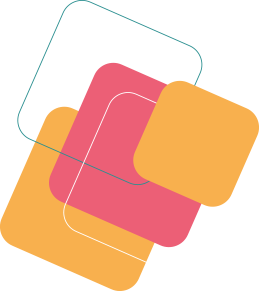 2° SIU MasterClass in Uro-Oncologia 
Società Italiana di Urologia
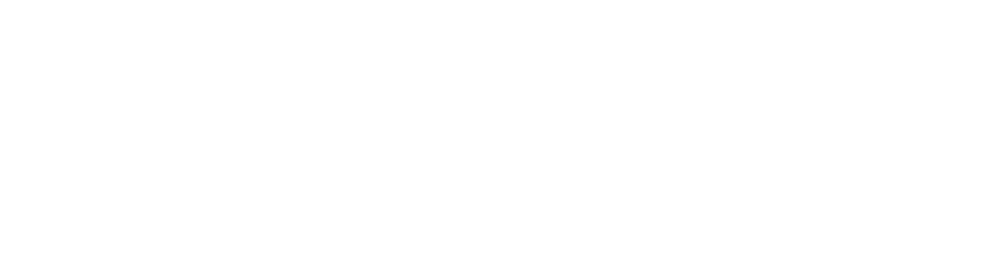 Valutazione della risposta alla chemioterapia neoadiuvante standard: FDG PET/CT
37 pts
24 pts
PET/CT con FDG before NAC
PET/CT con FDG before NAC
PET/CT con FDG after NAC
PET/CT con FDG after NAC
Soubra et al. Clin Genit Cancer 2018; 16:360-4
Van de Putte et al. Int Urol Nephrol 2017; 49:1585-91
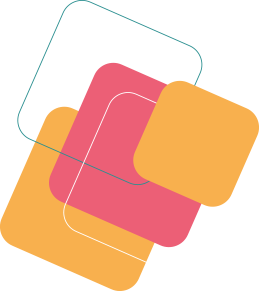 2° SIU MasterClass in Uro-Oncologia 
Società Italiana di Urologia
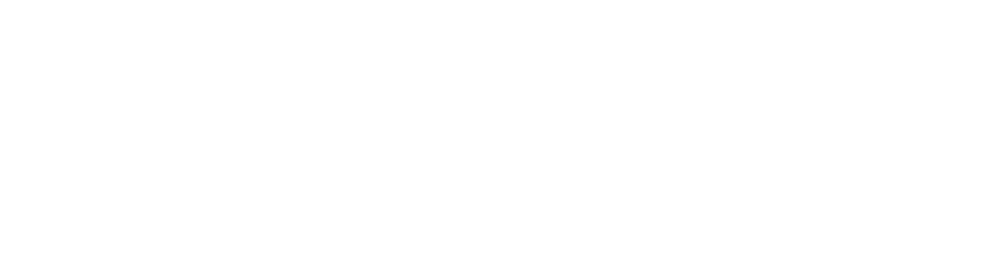 Valutazione della risposta alla immunoterapia neoadiuvante: FDG PET/CT
124 pts
11 pts no ICIs NAC
113 pts
3 pts no surgery
110 pts
7 pts no PET/CT baseline or post NAC
108 pts baseline PET/CT for LNI
105 pts PET/CT after ICIs for LNI response
7
Marandino et al. Urol Oncol 2021; 39:255.e15-21
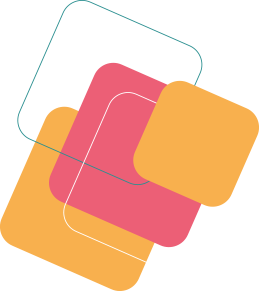 2° SIU MasterClass in Uro-Oncologia 
Società Italiana di Urologia
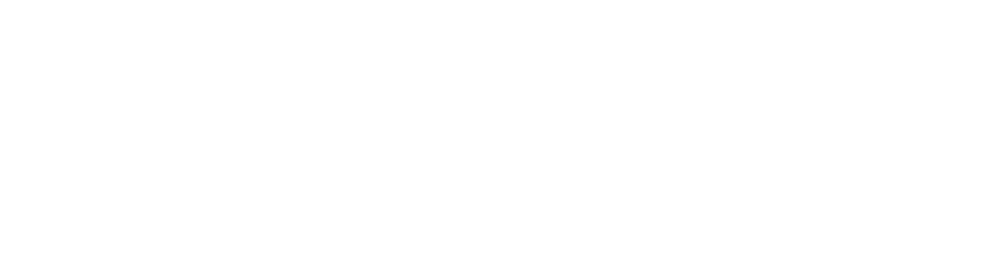 Follow-up nella neoplasia muscolo-invasiva: FDG PET/CT
Zattoni et al. Abdominal Radiol 2018; 43:2391-9
8
Zattoni et al. Cancer 2019; 11:700
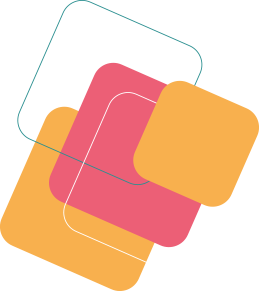 2° SIU MasterClass in Uro-Oncologia 
Società Italiana di Urologia
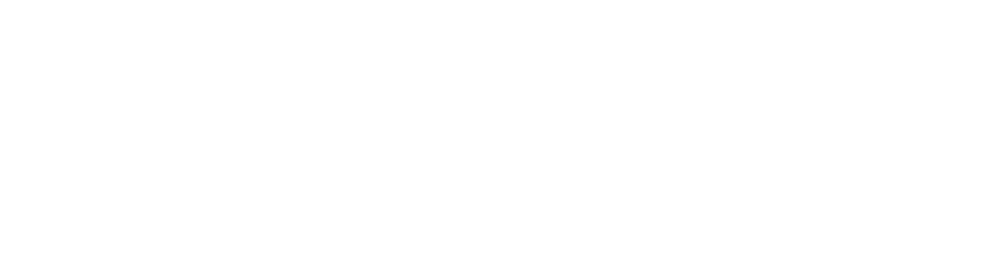 Key teaching points
9